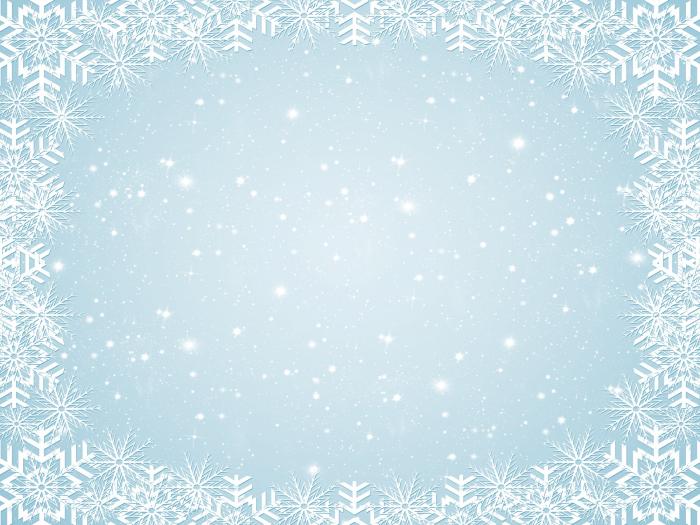 Запорошила дорожки, Иразукрасила окошки.Малышам радость подарила, Аещё на санках прокатила.
акростих
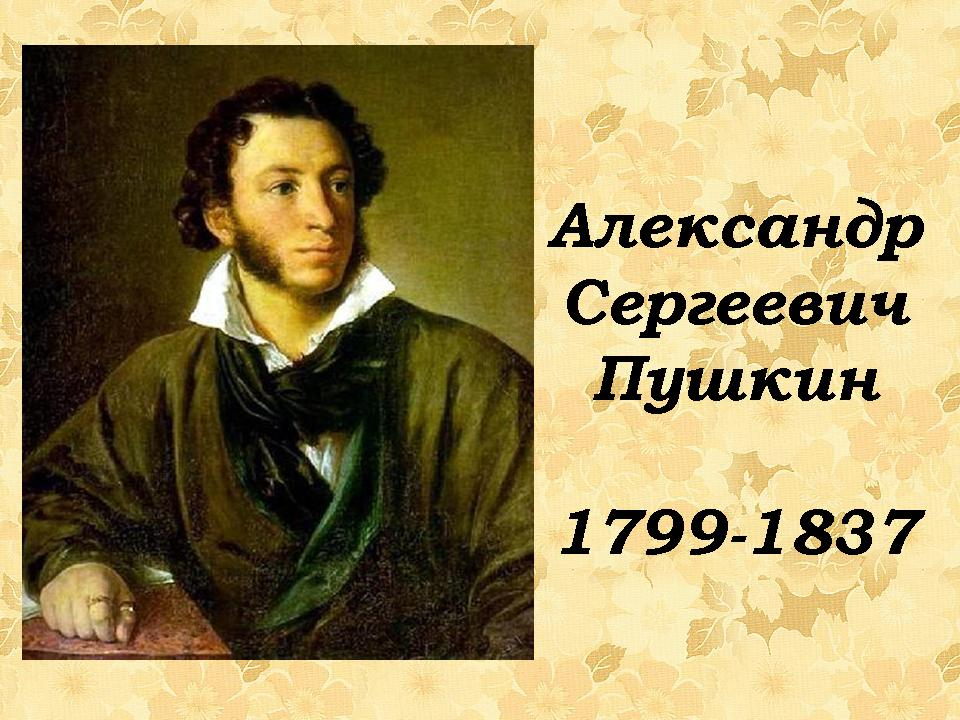 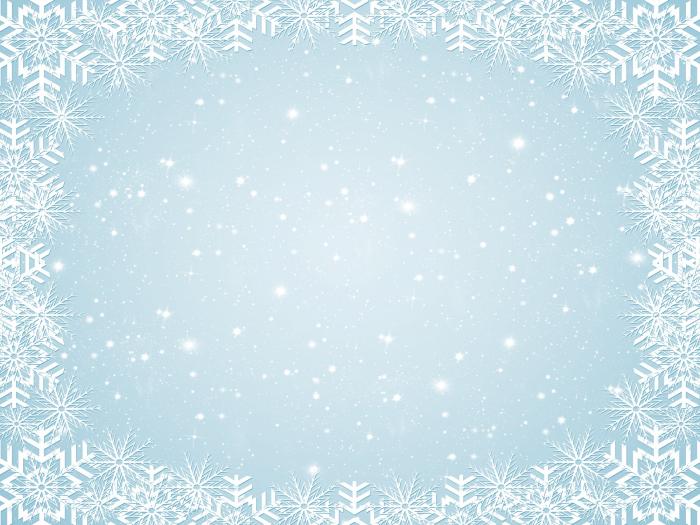 Метафора 
(сравнение)

Олицетворение
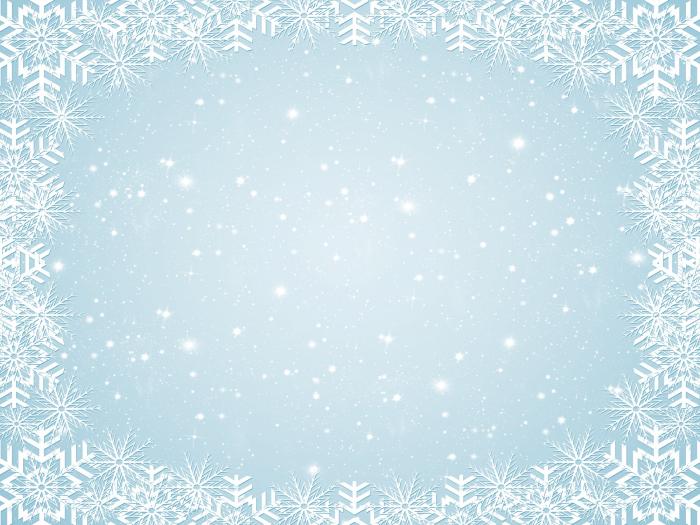 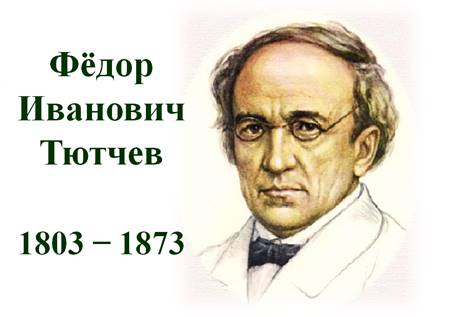 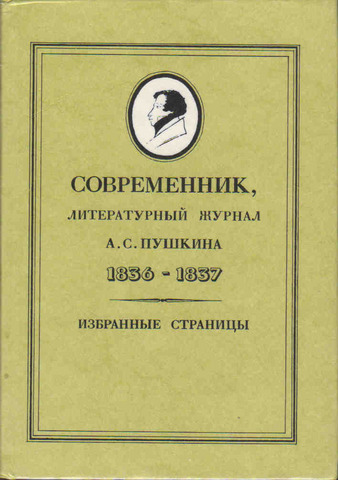 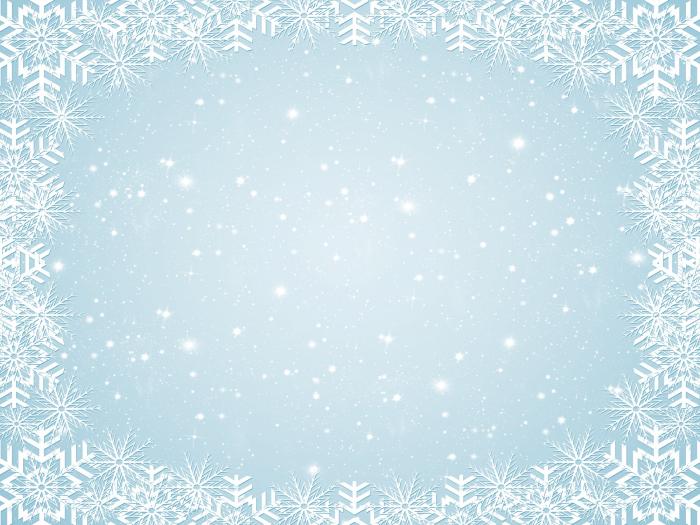 Метафора 

Олицетворение

Сравнение
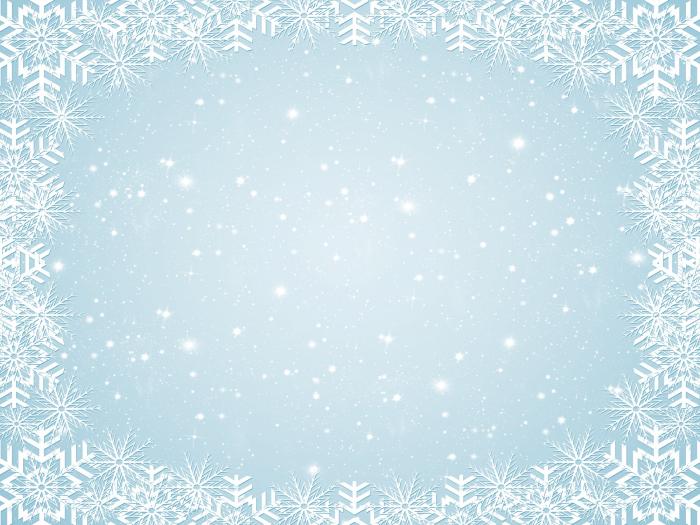 Мещет – бросает.
Опутан (чем-то переплетён).Ослепительная краса (красивая, блестящая).
Бахрома – тесьма с висящими с одной стороны нитями или любыми другими подвесками.
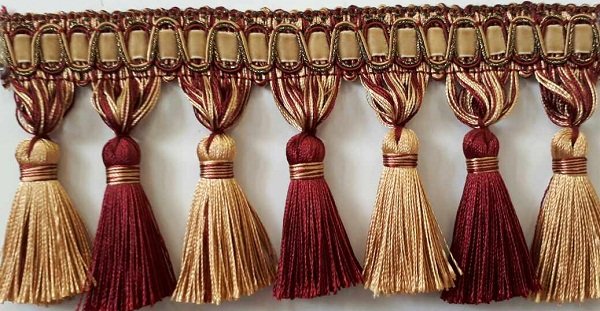